Электронные таблицы
задания ОГЭ
В электронную таблицу занесли данные о тестировании учеников по выбранным ими предметам. 

В столбце A записан код округа, в котором учится ученик; в столбце B – фамилия; 
в столбце C – выбранный учеником предмет; 
в столбце D – тестовый балл. 

Всего в электронную таблицу были занесены данные 1000 учеников.
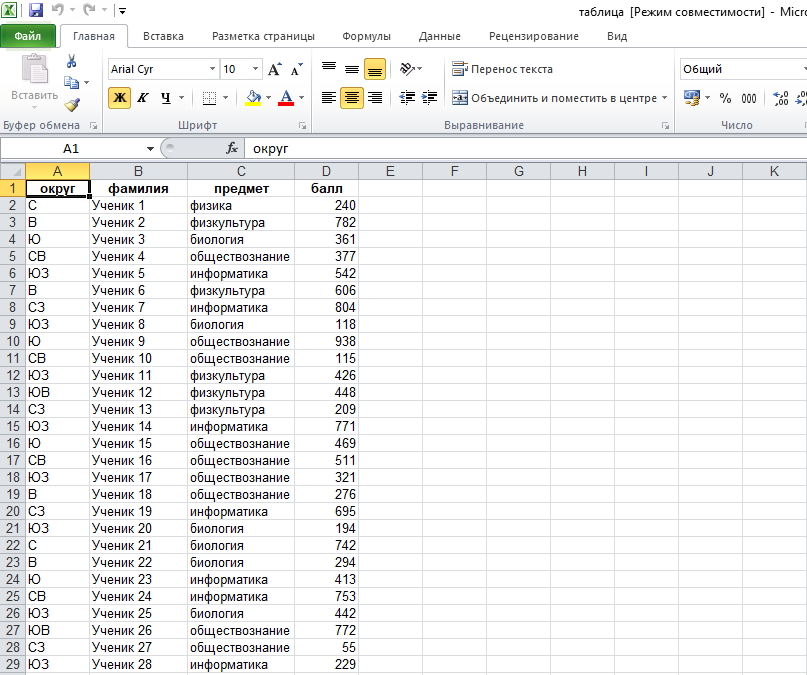 На основании данных, содержащихся в этой таблице, выполните задания.

1. Определите, сколько учеников, которые проходили тестирование по информатике, набрали более 600 баллов. 
Ответ запишите в ячейку H2 таблицы.

2. Найдите средний тестовый балл учеников, которые проходили тестирование по информатике. 
Ответ запишите в ячейку H3 таблицы с точностью не менее двух знаков после запятой.

3. Постройте круговую диаграмму, отображающую соотношение числа участников из округов с кодами «В», «Зел» и «З». 
Левый верхний угол диаграммы разместите вблизи ячейки G6.
Для выполнения задания 1 используем функцию «СЧЕТЕСЛИМН» в ячейке H2
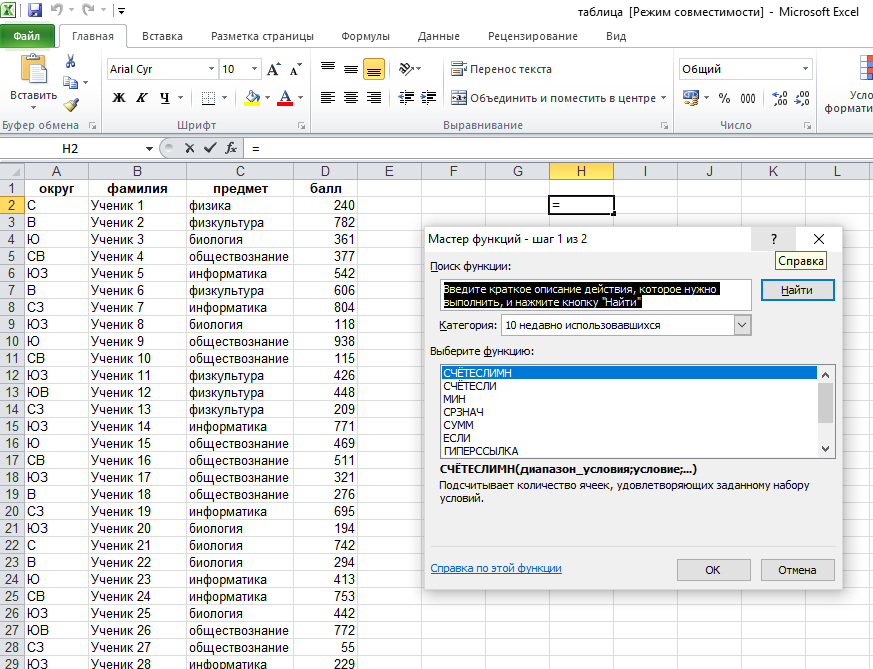 Вводим в окне функции условия , соответствующие выбору:
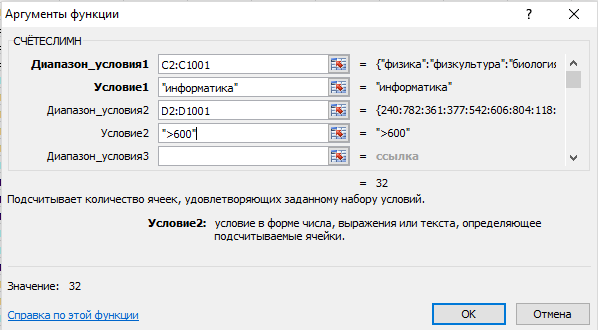 Второй способ: Сортируем данные по полю предмет (по алфавиту), 
затем по сумме баллов (по убыванию)
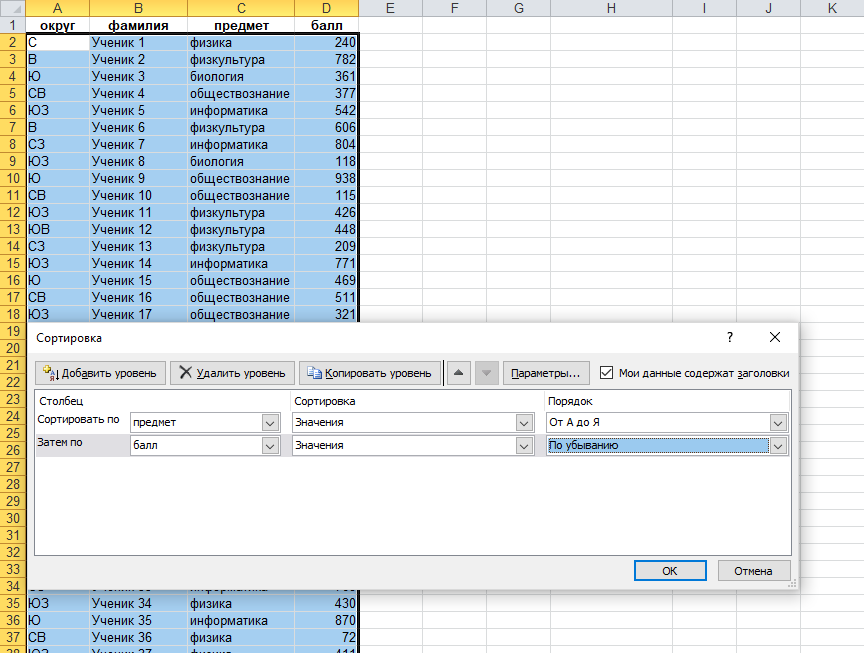 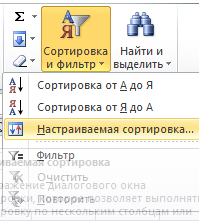 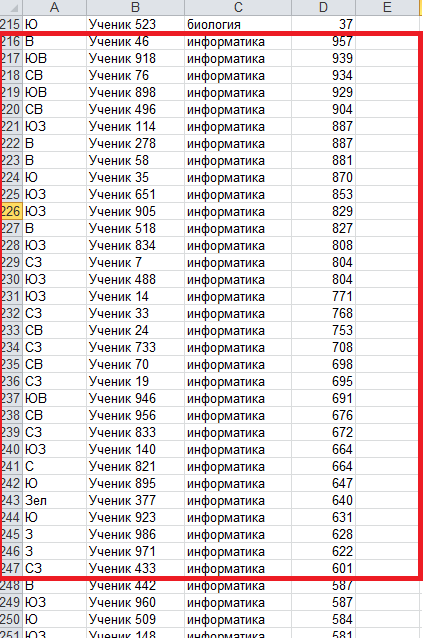 Пролистываем таблицу, определяем диапазон учащихся, сдававших информатику и набравших более 600 баллов
247 – 216 + 1 = 32
 1 прибавляем, так как обе краевые строки входят в диапазон
Число 32 записываем в ячейку H2
Задание 2.
Найти средний тестовый балл учеников, которые проходили тестирование по информатике.
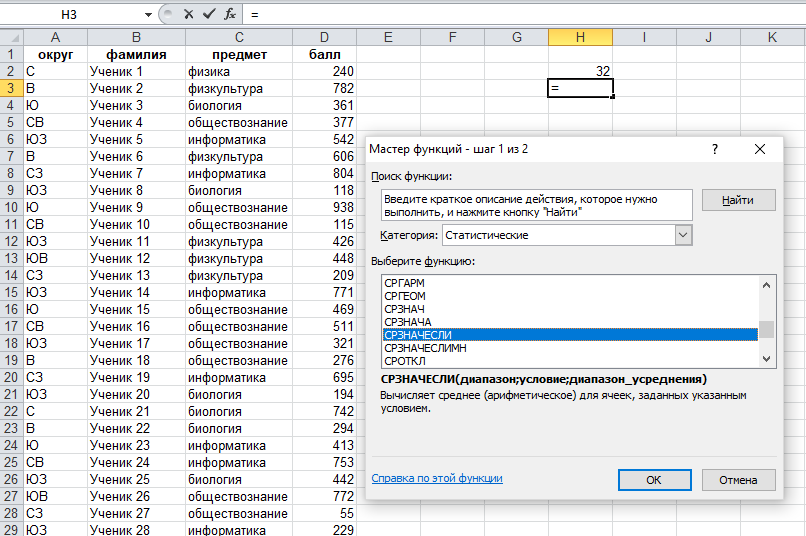 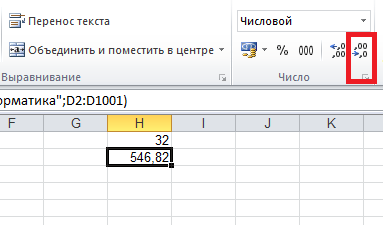 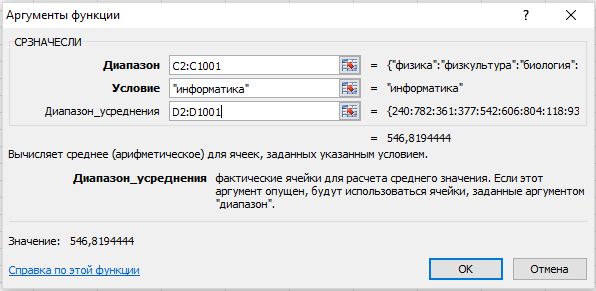 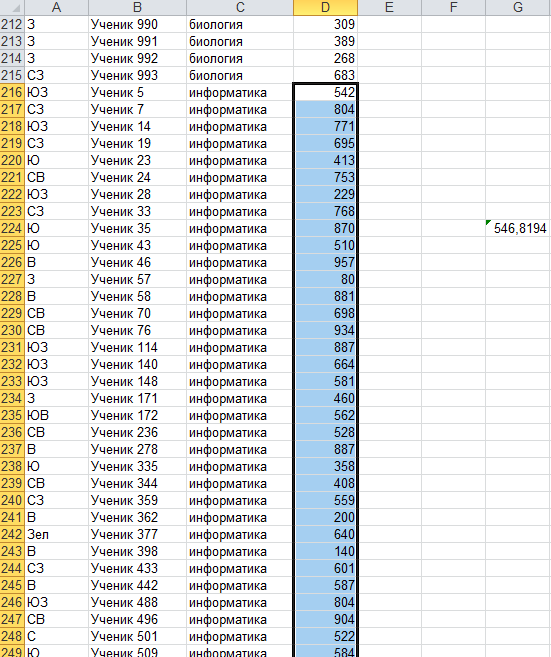 Также можно отсортировать данные по алфавиту в поле «Предмет» и, используя функцию СРЗНАЧ, выбрать мышью нужный диапазон для вычисления.
В ячейке H2 при этом можно записать адрес той ячейки, к котором вызывалась функция:
Здесь =G224
Задание 3.
Построить круговую диаграмму, отображающую соотношение числа участников из округов с кодами «В», «Зел» и «З». 
Левый верхний угол диаграммы разместить вблизи ячейки G6.
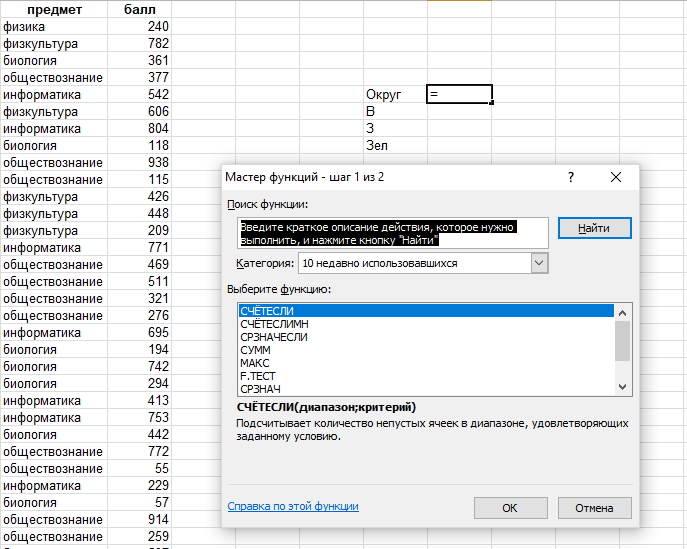 Для выполнения этого задания необходима дополнительная табличка.
Для подсчета учащихся из каждого округа используем функцию СЧЕТЕСЛИ
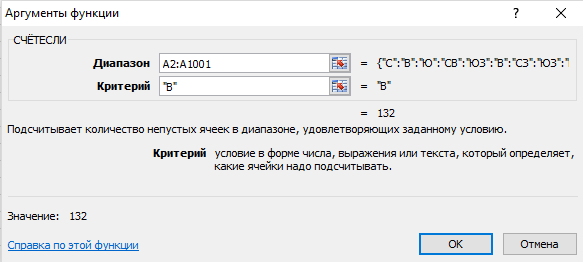 Когда табличка готова, выделяем нужный диапазон и делаем диаграмму
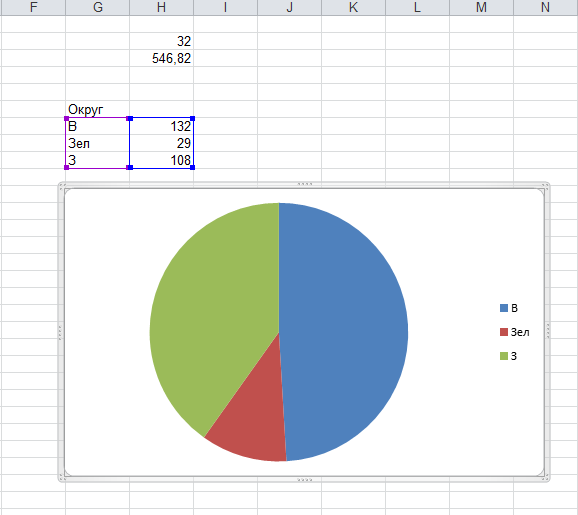